Centro de Bienestar Institucional
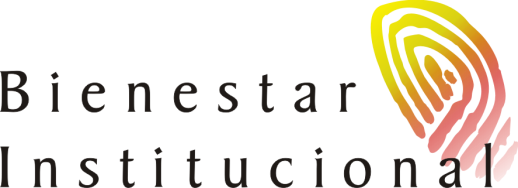 1. MISIÓN Y VISIÓN DE LA DEPENDENCIA
MISION contribuir al desarrollo integral, a la conformación evolutiva de la comunidad académica, a la generación de espacios de reflexión que faciliten el desarrollo endógeno en el entorno universitario. 

Además,  promueve espacios participativos de interacción social, a facilitar a la Comunidad Universitaria entornos agradables que mejoren su calidad de vida
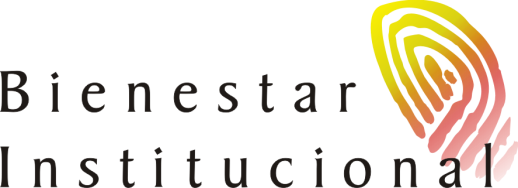 Universidad Distrital Francisco José de Caldas
2. COMO SE ARTICULA LA MISIÓN Y LA VISIÓN DE LA DEPENDENCIA CON LA MISIÓN Y VISIÓN INSTITUCIONAL
El Centro de Bienestar Institucional en sus proyectos y programas debe procurar el bienestar de los miembros de la comunidad universitaria realizando acciones positivas que propendan por el desarrollo humano y el mejoramiento de la calidad de vida del grupo institucional, así mismo, generar aportes a los procesos educativos mediante construcciones significativas en las diferentes dimensiones del ser y sus dominios específicos.
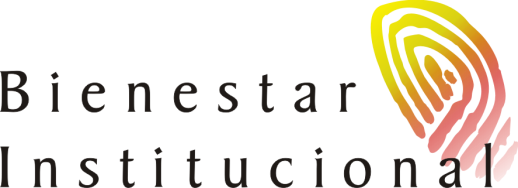 Universidad Distrital Francisco José de Caldas
3. CUALES SON LOS PROYECTO Y METAS DE LA DEPENDENCIA
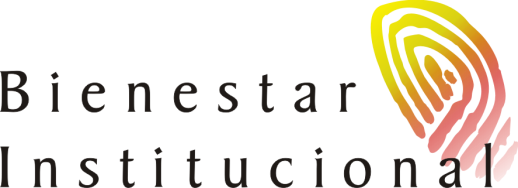 4. CÓMO SE ARTICULA EL PROYECTO Y LAS METAS DE LA DEPENDENCIA CON EL PLAN ESTRATÉGICO 2008 – 2016.
PLAN DE DESARROLLO 
POLITICA 2 ESTRATEGIA 3

APOYO AL PROGRAMA DEL PLAN ALIMENTARIO
APOYO A LOS PLANES DE DESERCION
CONVENIOS (DPS)
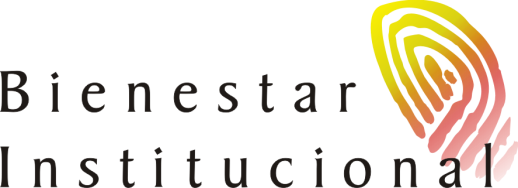 5. RELACIÓN DE LOGROS ALCANZADOS EN LA DEPENDENCIA.
CONSOLIDACION DEL PROGRAMA DE APOYO ALIMENTARIO
REENFOQUE DEL PROGRAMA CONTRA LA DROGADICCIÓN
GESTIÓN CONVENIO UAESP
GESTIÓN CONVENIO DPS
REVISIÓN DEL INVENTARIO
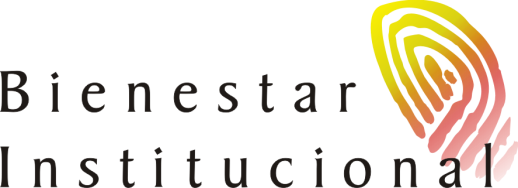 6.  DISCRIMINACIÓN DEL PRESUPUESTO ASIGNADO A LA DEPENDENCIA
El presupuesto asignado para bienestar Institucional para la vigencia 2015 esta determinado por la resolución 048 del 22 de Diciembre de 2014


Bienestar Universitario 4.814.245.000
Bienestar institucional 3.014.670.000
Programa Apoyo alimentario 1.649.248.000
Programa Egresados  150.327.000
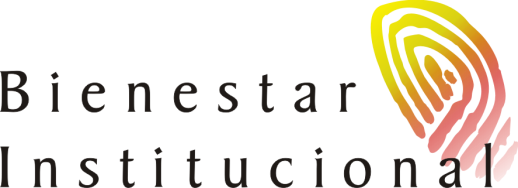 7.  JUSTIFICACIÓN DEL PERSONAL DE PLANTA Y DE CONTRATO EN LA DEPENDENCIA.
Relación de contratación 
La necesidad de dar cumplimiento a los objetivos de bienestar
La necesidad de contratar personal que no se encuentra en el personal de planta (justificación de contratación  de personal)
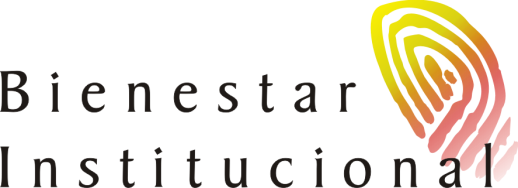 8.  INFORME SOBRE LA EJECUCIÓN PRESUPUESTAL DE LA DEPENDENCIA.
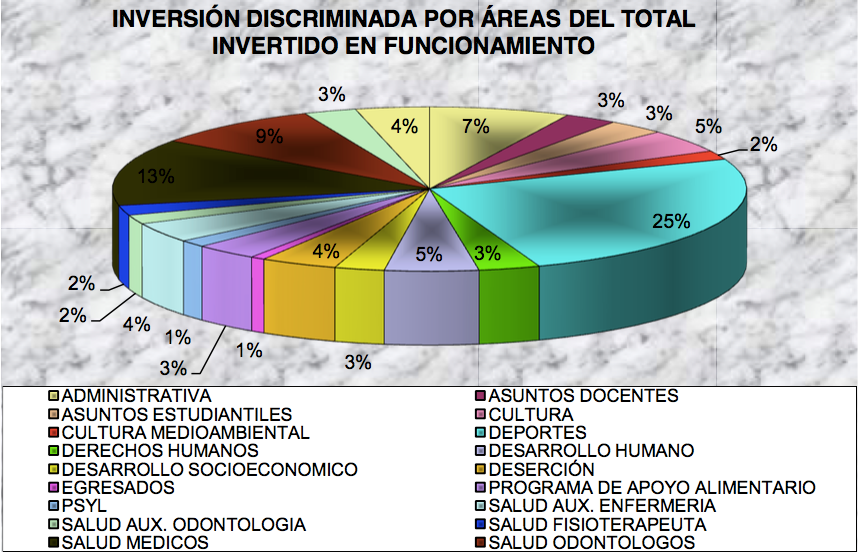 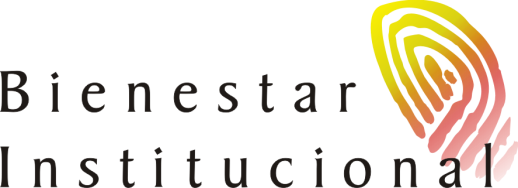 9.  NECESIDADES ACTUALES Y FUTURAS DE LA DEPENDENCIA, QUE PERMITAN EL CUMPLIMIENTO DE LAS METAS.
Actividades para la comunidad estudiantil:
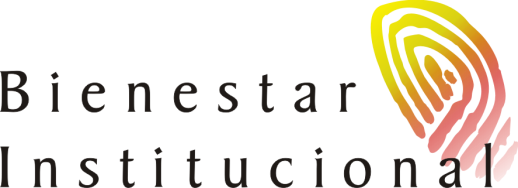 9.  NECESIDADES ACTUALES Y FUTURAS DE LA DEPENDENCIA, QUE PERMITAN EL CUMPLIMIENTO DE LAS METAS.
Actividades para docentes y funcionarios:
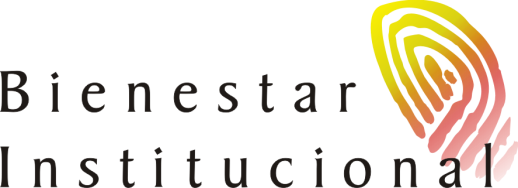 10.  PROYECTOS Y METAS.
Establecer el Plan de seguimiento para la retención y disminución del fracaso académico. 
Disminución de la deserción académica hasta un máximo del 40% Disminución de la deserción académica hasta un máximo del 30% 
Impulsar las Becas Universitarias U.D. 
Lograr el otorgamiento de becas al 3% de la población de estudiantes de pregrado, con preferencia en los estratos 1, 2 y 3 Lograr el otorgamiento de becas al 10% de la población de estudiantes de pregrado, con preferencia en los estratos 1, 2 y 3
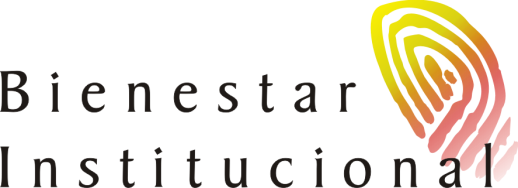 Establecer Convenios de Financiamiento de Matrícula y Sostenimiento a Estudiantes. 
Crear y fomentar el Plan de Incentivos para estudiantes Ampliar en un 1% anual los programas de incentivos para estudiantes Ampliar en un 3% anual los programas de incentivos para estudiantes . 
Establecer por lo menos 1 convenio interinstitucional para viabilizar programas de financiamiento de matrícula y sostenimiento a estudiantes Establecer por lo menos 3 convenios interinstitucionales para viabilizar programas de financiamiento de matrícula y sostenimiento a estudiantes
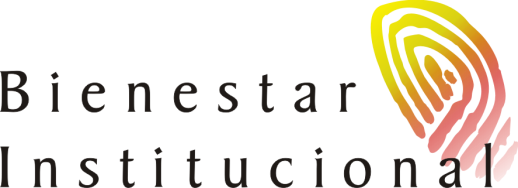